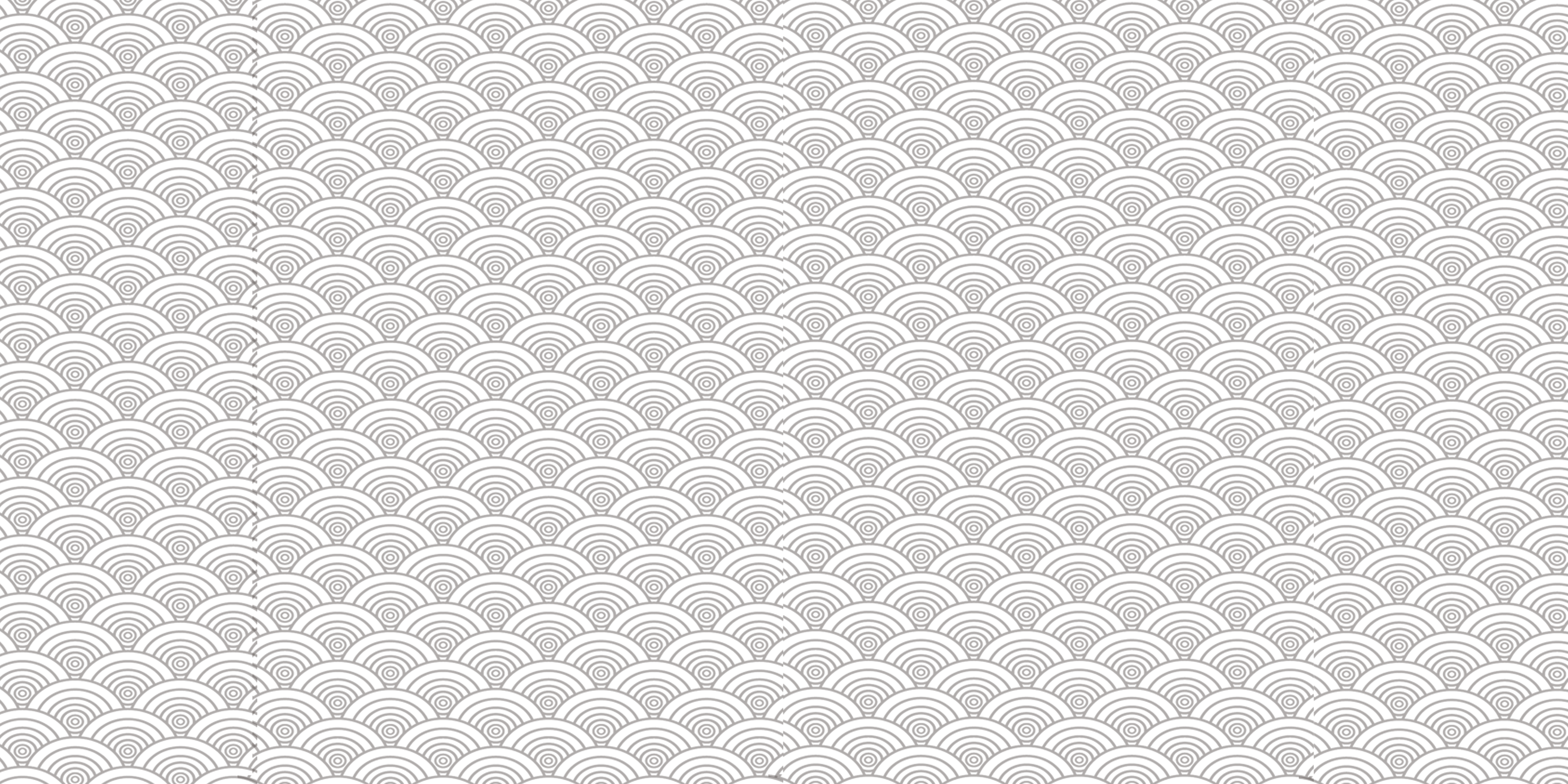 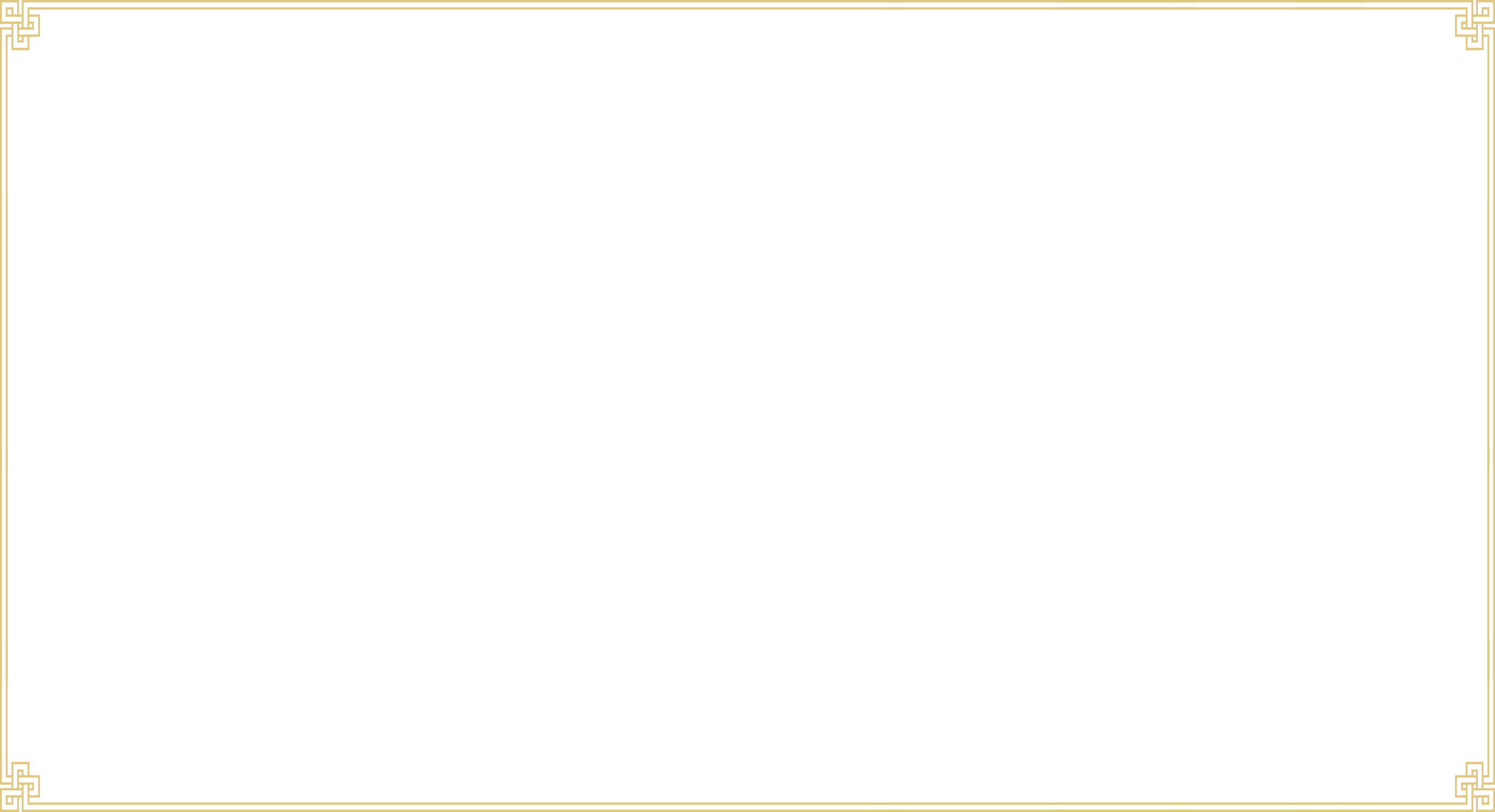 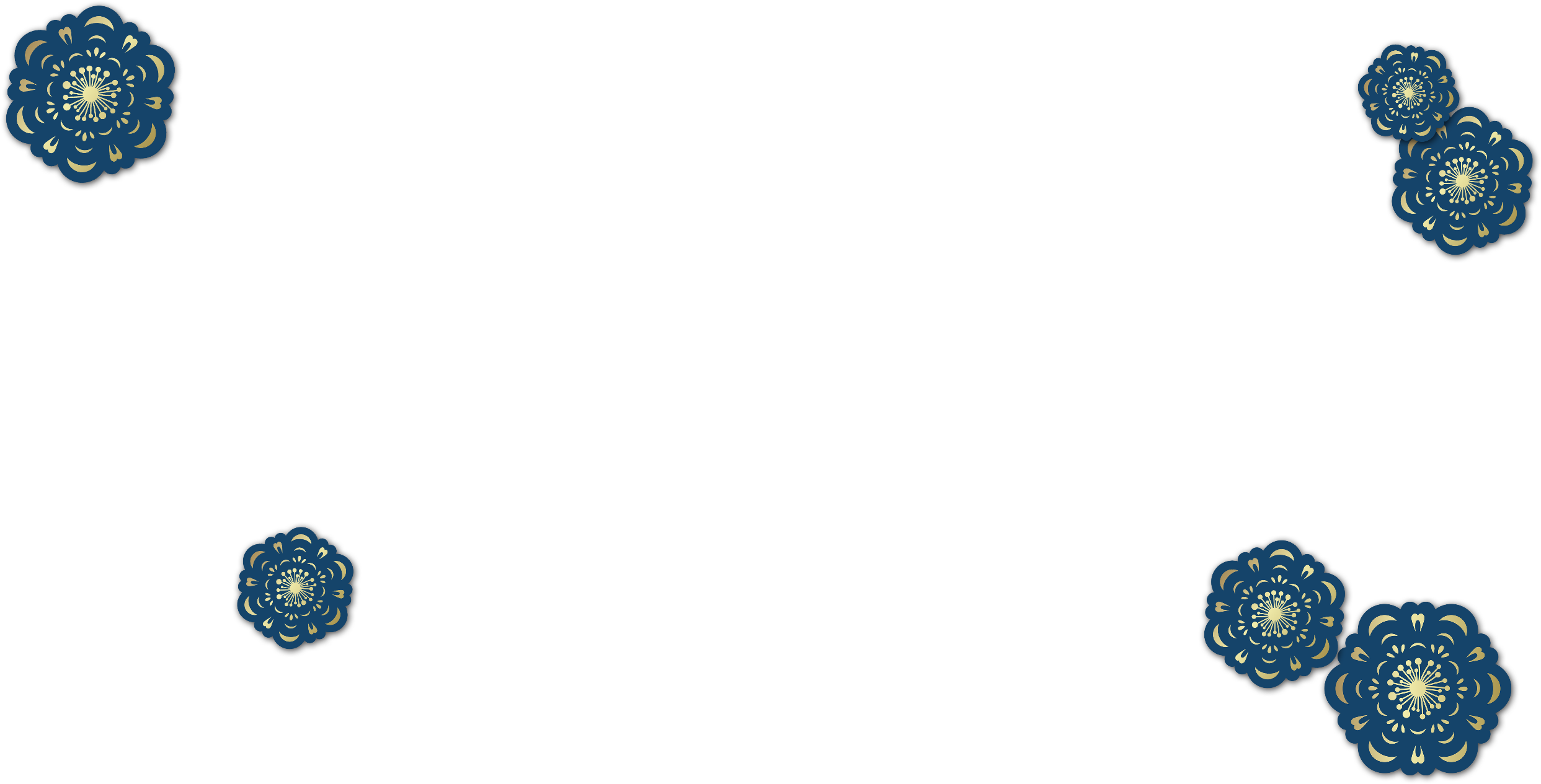 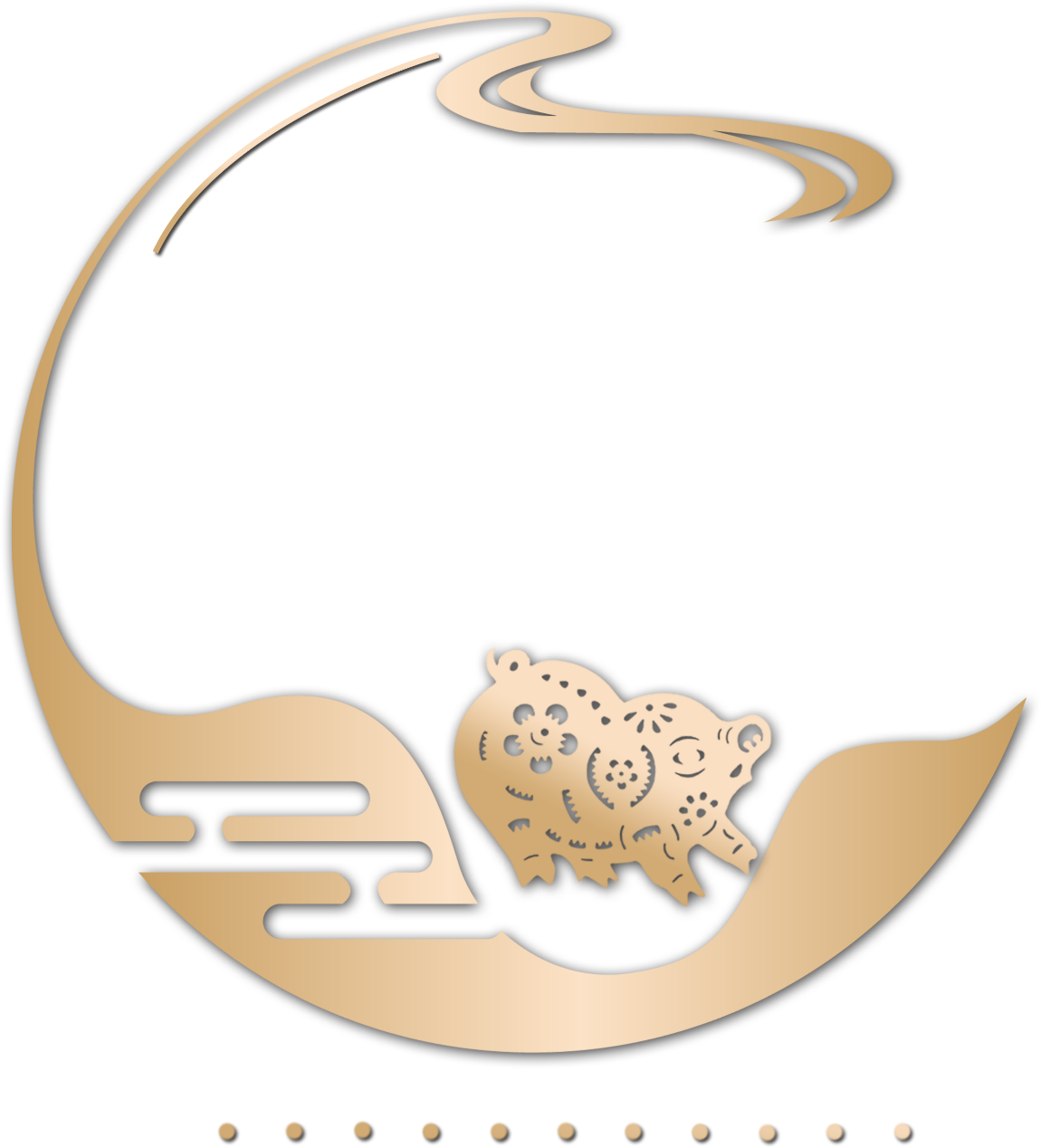 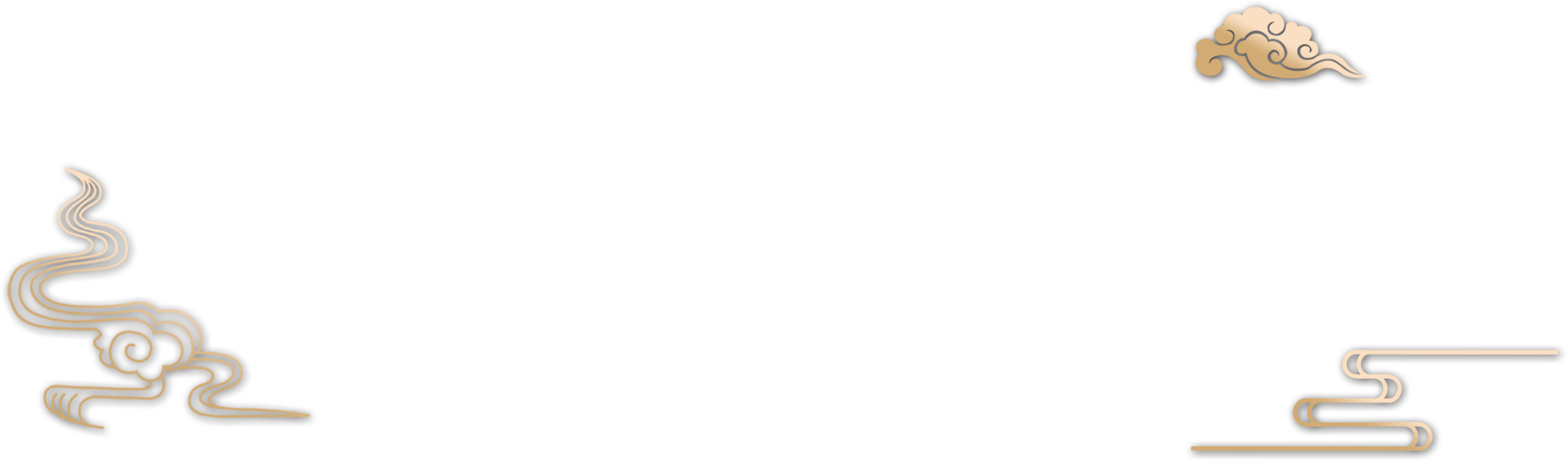 中国风模板
DESIGN BY 好客模板
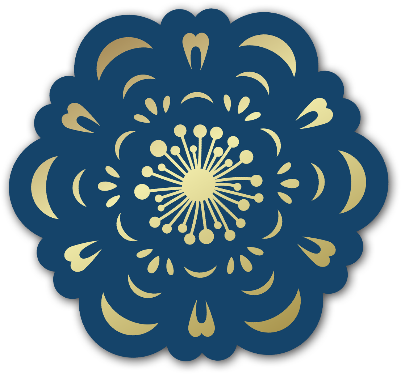 目录
第三章节
第四章节
第二章节
第一章节
请单击此处输入文本内容，请单击此处输入文本内容
请单击此处输入文本内容，请单击此处输入文本内容
请单击此处输入文本内容，请单击此处输入文本内容
请单击此处输入文本内容，请单击此处输入文本内容
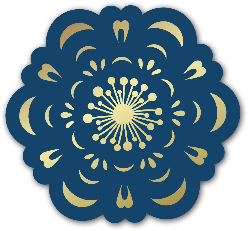 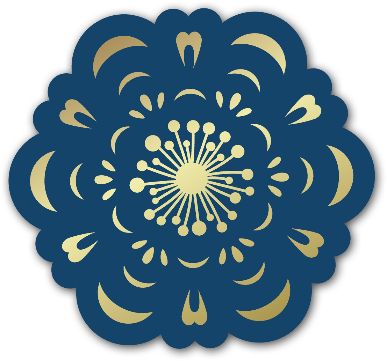 第一章节
单击此处输入文本内容，单击此处输入文本内容，单击此处输入文本内容
单击此处输入文本内容，单击此处输入文本内容，单击此处输入文本内容
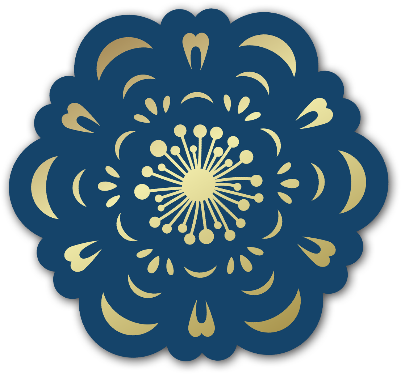 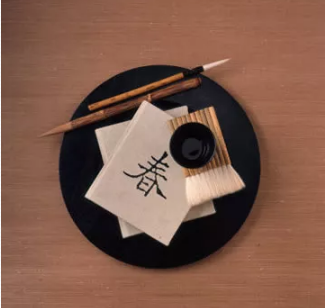 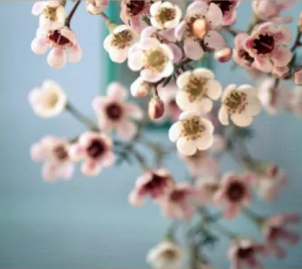 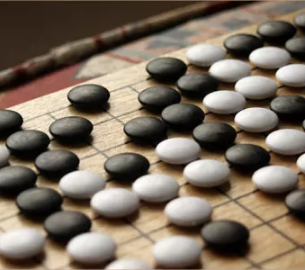 第一章节
输入标题
输入标题
输入标题
02
01
03
单击此处输入文本内容，单击此处输入文本内容
单击此处输入文本内容，单击此处输入文本内容，单击此处输入文本内容
单击此处输入文本内容，单击此处输入文本内容
单击此处输入文本内容，单击此处输入文本内容，单击此处输入文本内容
单击此处输入文本内容，单击此处输入文本内容
单击此处输入文本内容，单击此处输入文本内容，单击此处输入文本内容
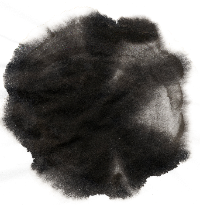 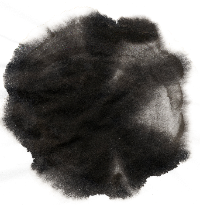 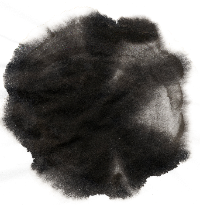 第一章节
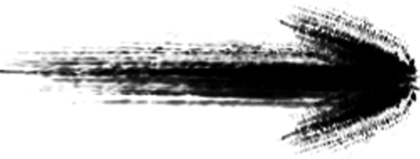 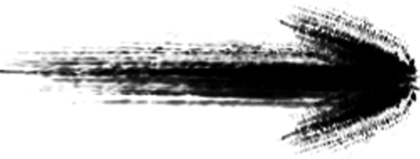 添加标题
添加标题
添加标题
添加标题
添加标题
添加标题
单击此处添加文本单击此处添加文本单击此处添加文本
单击此处添加文本单击此处添加文本单击此处添加文本
单击此处添加文本单击此处添加文本单击此处添加文本
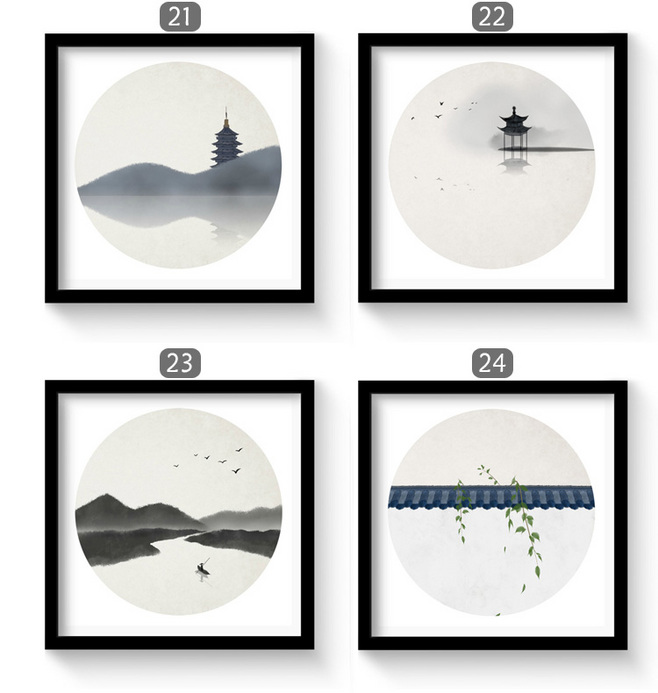 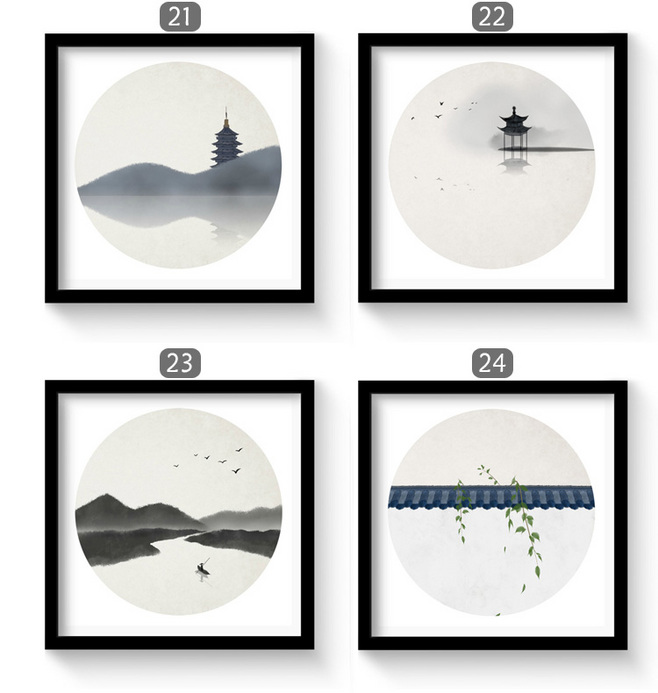 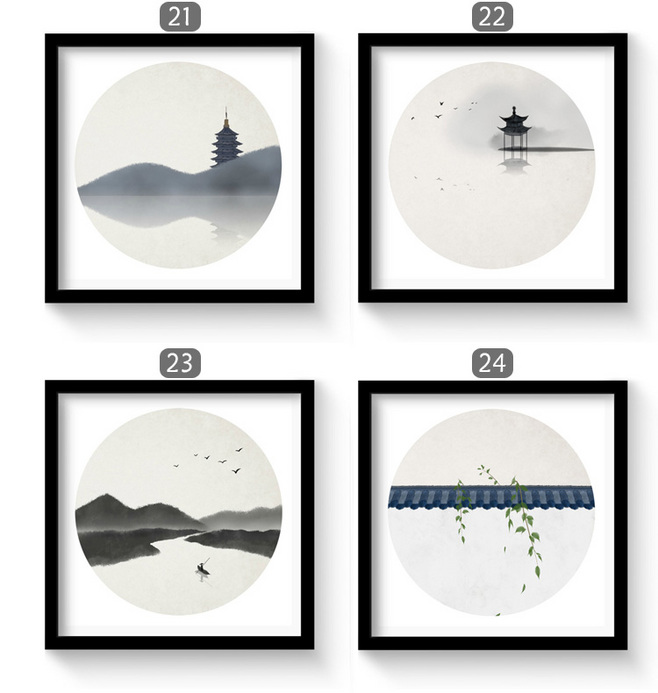 第一章节
添加标题
添加标题
添加标题
单击此处添加文本单击此处添加文本单击此处添加文本
单击此处添加文本单击此处添加文本单击此处添加文本
单击此处添加文本单击此处添加文本单击此处添加文本
添加标题
单击此处添加文本单击此处添加文本
单击此处添加文本
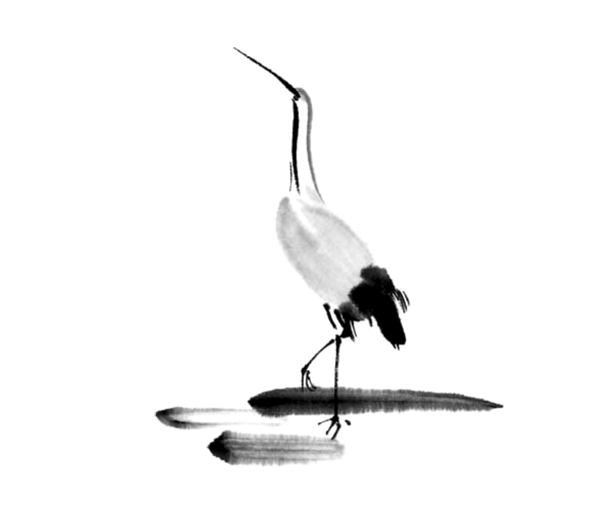 第一章节
添加标题
单击此处添加文本单击此处添加文本
单击此处添加文本
添加标题
单击此处添加文本单击此处添加文本
单击此处添加文本
第二章节
单击此处输入文本内容，单击此处输入文本内容，单击此处输入文本内容
单击此处输入文本内容，单击此处输入文本内容，单击此处输入文本内容
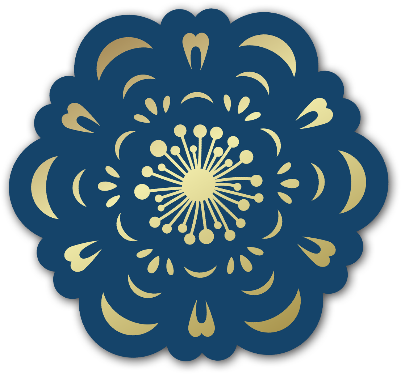 千古回首杏雨西湖边

纸伞朦胧间洒下阴影一片

眉眼低垂微敛

风声掠过指尖

素衣映湖中月 水光潋滟

把盏笑谈世间 酒色清浅

琴音何处寄
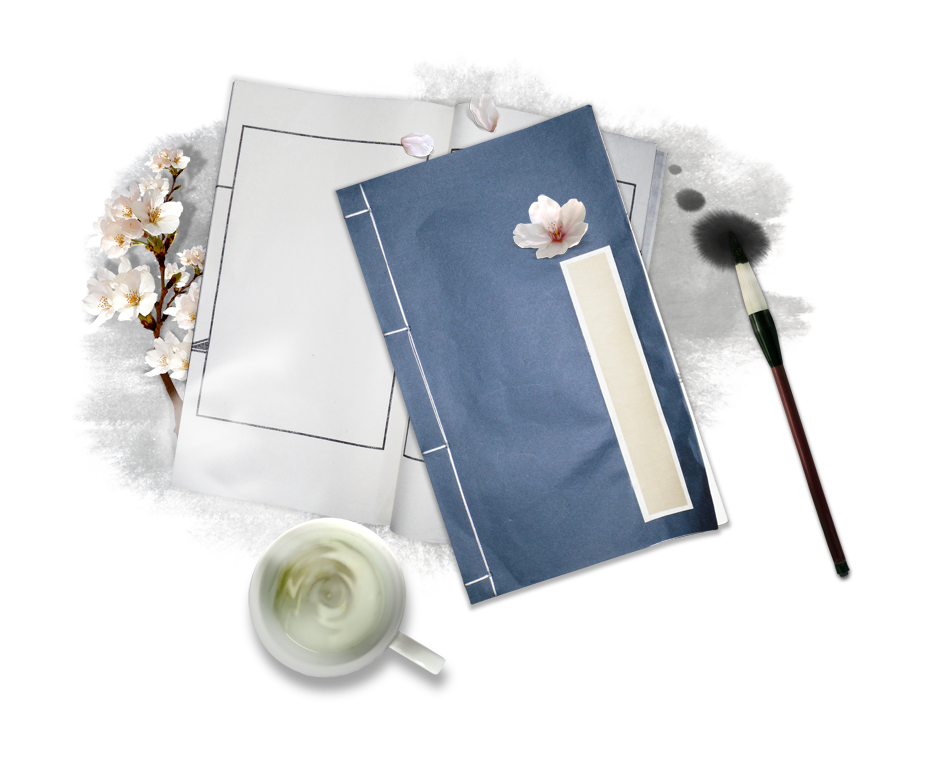 第二章节
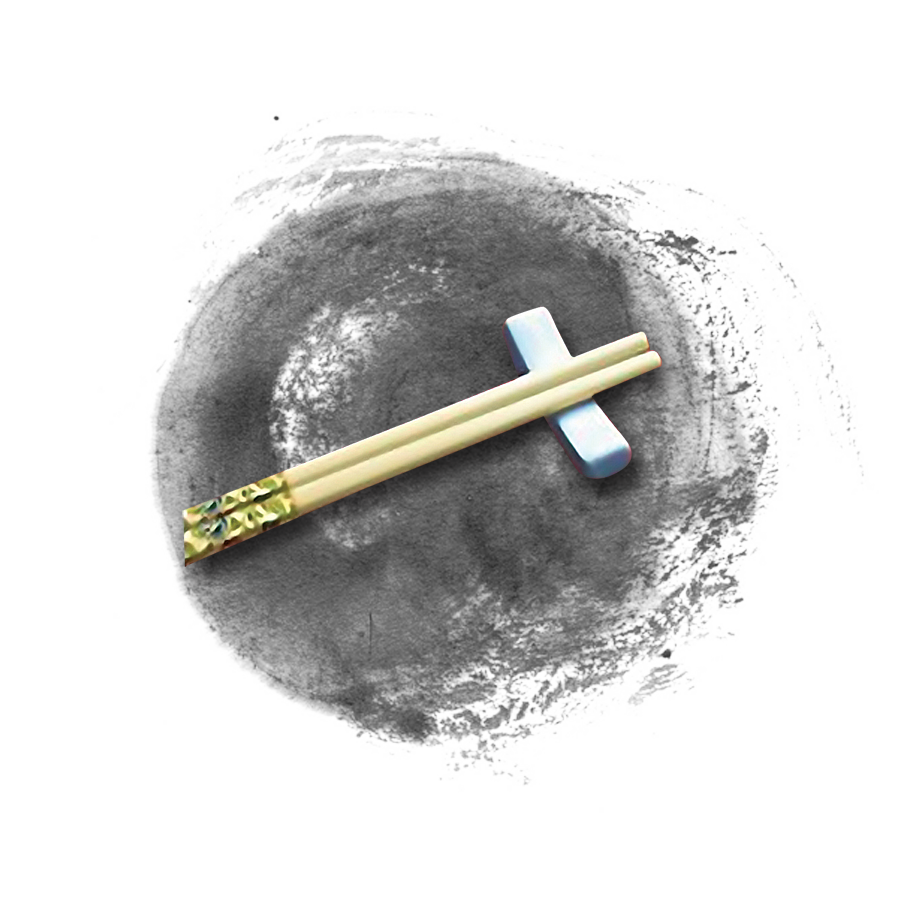 添加标题
单击此处添加文本单击此处添加单击此处添加文本单击此处添加
第二章节
添加标题
单击此处添加文本单击此处添加单击此处添加文本单击此处添加
第二章节
输入标题

水墨主题请在此输
入文字  水墨主题
请在此输入文字水
墨主题请在此输入
文字 水墨主题请
在此输入文字 主
题请在此输入文字
水墨主题请在此输
入文字 
水墨主题请在此输
入文字
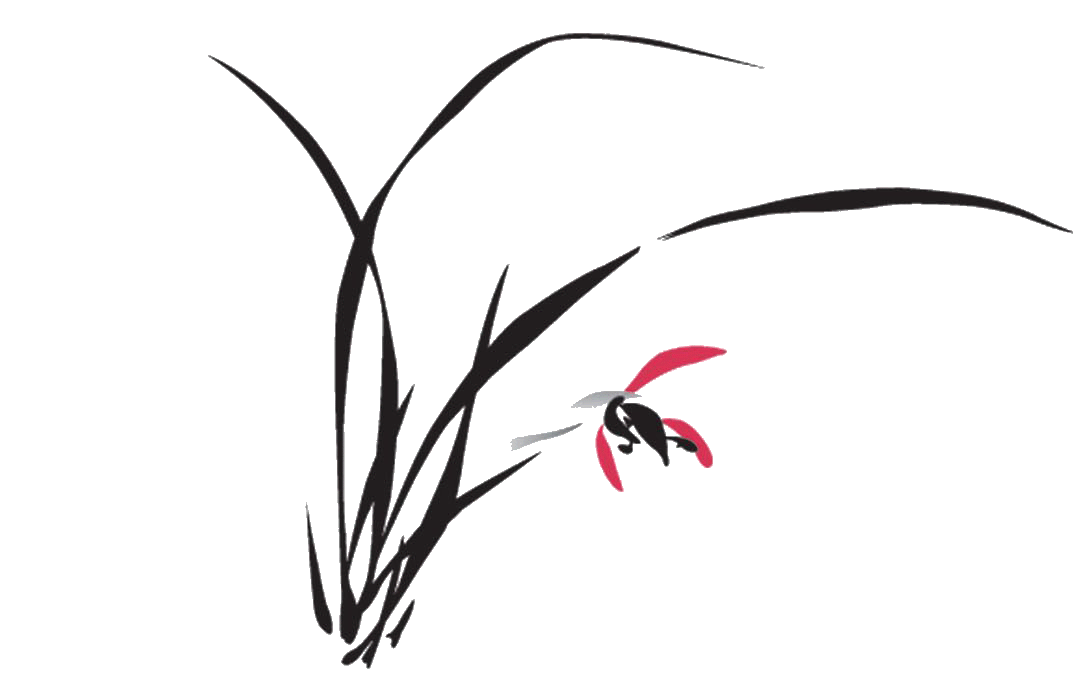 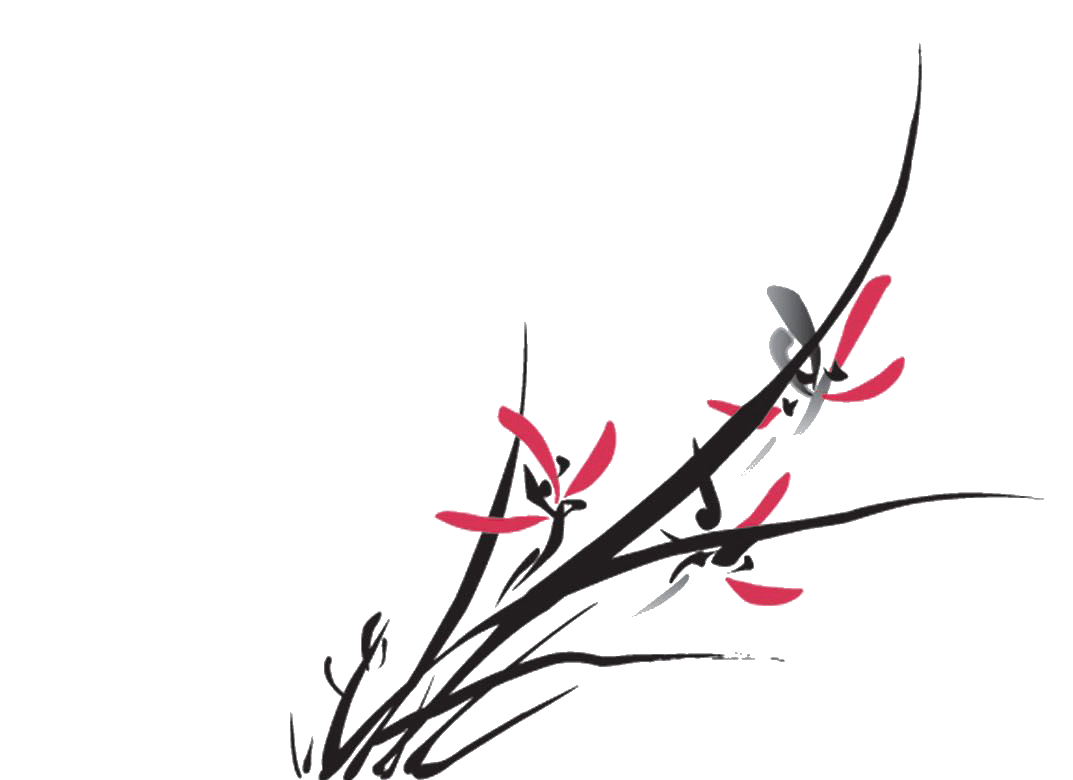 标题
标题
水墨主题请在此
输入文字  水墨
主题请在此输入



文字  水墨主题
请在此输入文字 
水墨主题请在此
输入文字
水墨主题请在此
输入文字  水墨
主题请在此输入



文字  水墨主题
请在此输入文字 
水墨主题请在此
输入文字
第二章节
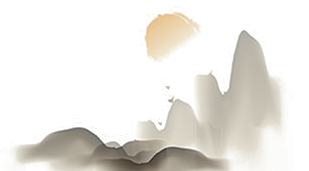 水墨主题请在此输入文字  水墨主题请在此输入文字  水墨主题请在此输
入文字水墨主题请在此输入文字  水墨主题请在此输入文字  水墨主题请
在此输入文字
第三章节
单击此处输入文本内容，单击此处输入文本内容，单击此处输入文本内容
单击此处输入文本内容，单击此处输入文本内容，单击此处输入文本内容
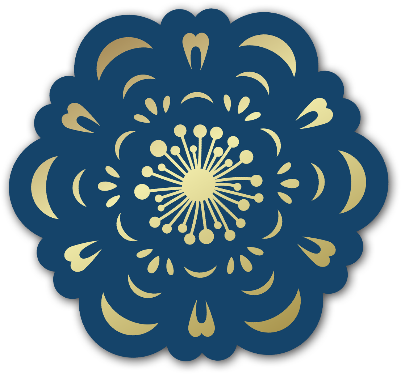 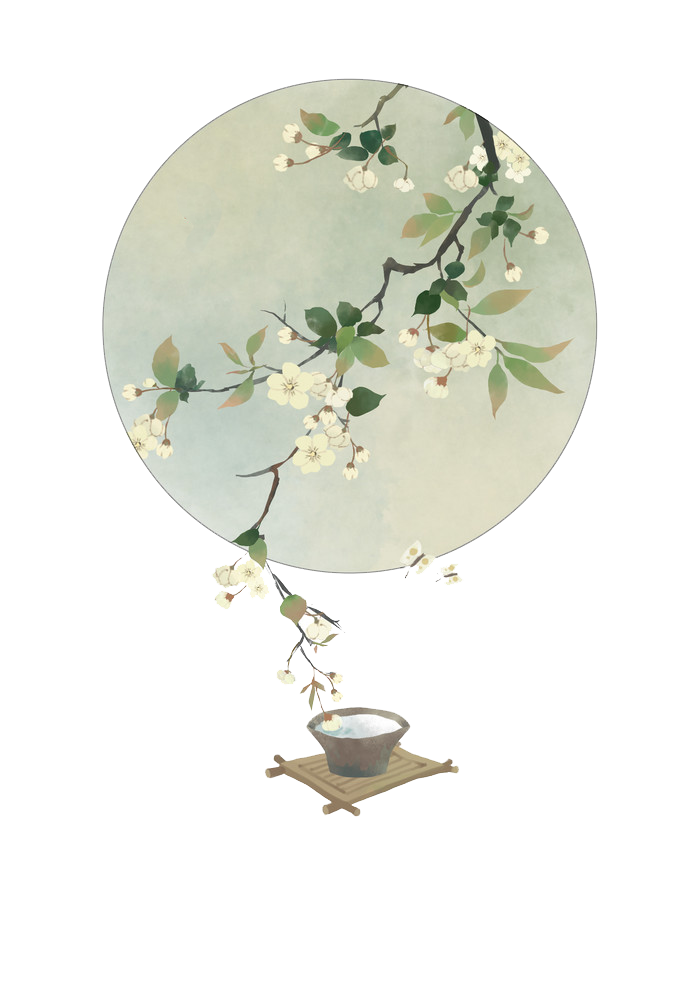 添加标题
单击此处添加文本单击此处添加文本
单击此处添加文本
第三章节
添加标题
单击此处添加文本单击此处添加文本
单击此处添加文本
第三章节
添加标题
单击此处添加文本单击此处添加文本单击此处添加
添加标题
单击此处添加文本单击此处添加文本单击此处添加
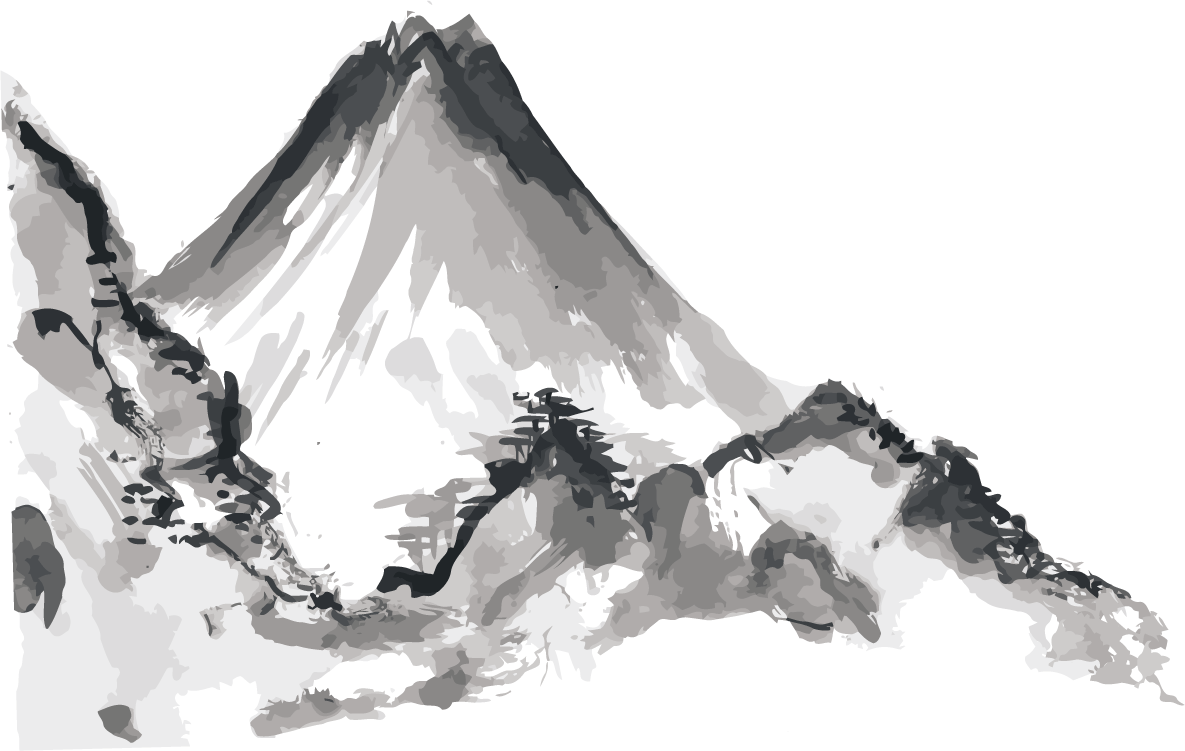 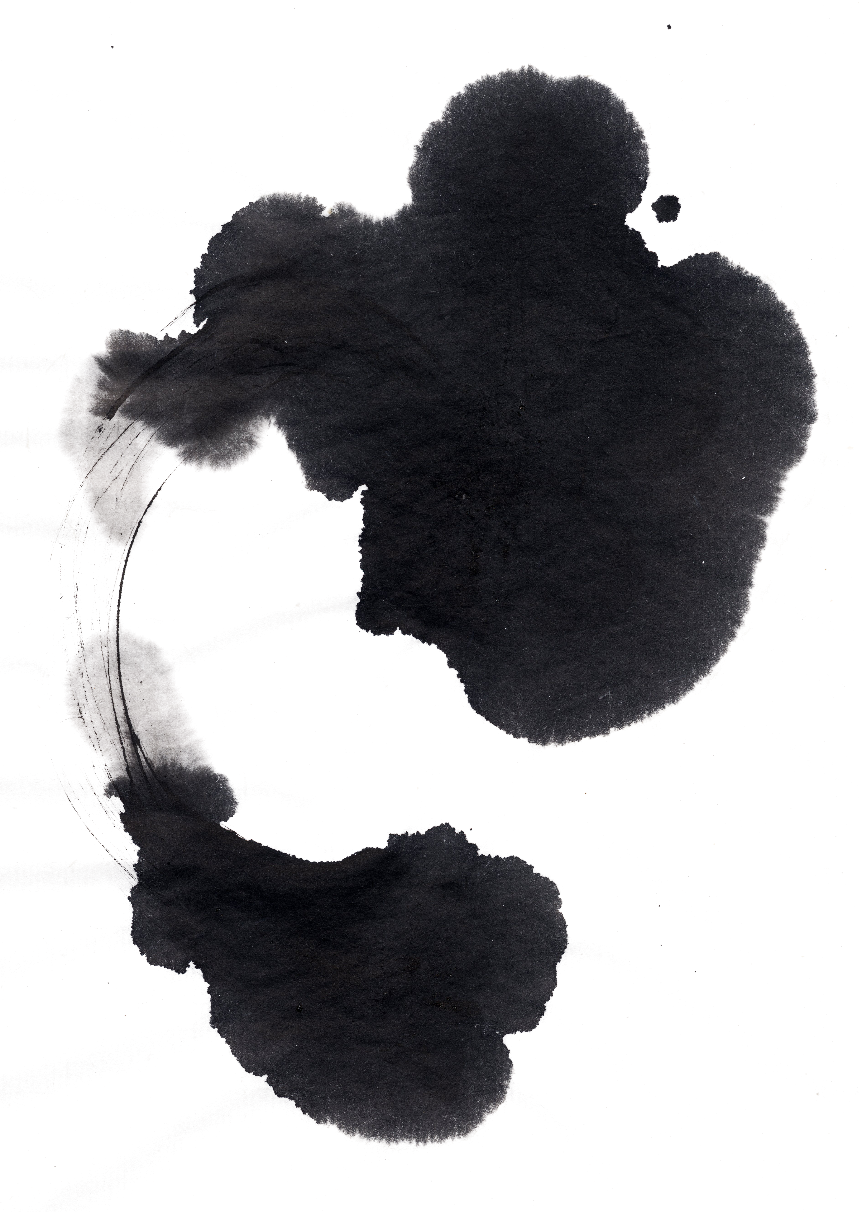 单击添加文本
单击添加文本
壹
第三章节
单击添加文本
单击添加文本
贰
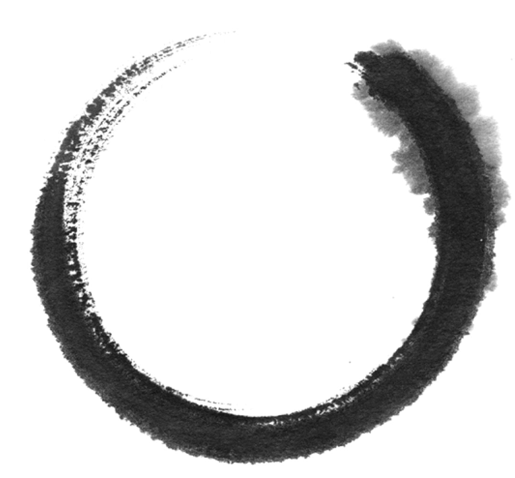 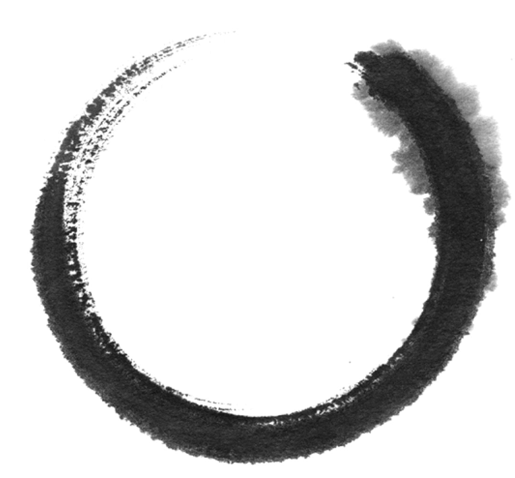 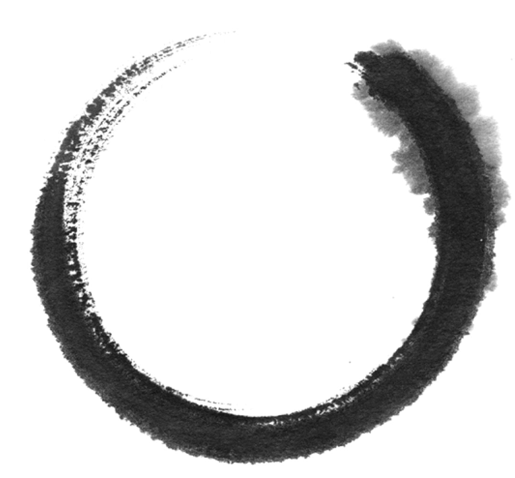 第三章节
添加
标题
添加
标题
添加
标题
添加标题
添加标题
添加标题
单击此处添加文本单击此处添加文本单击此处添加文本
单击此处添加文本单击此处添加文本单击此处添加文本
单击此处添加文本单击此处添加文本单击此处添加文本
第四章节
单击此处输入文本内容，单击此处输入文本内容，单击此处输入文本内容
单击此处输入文本内容，单击此处输入文本内容，单击此处输入文本内容
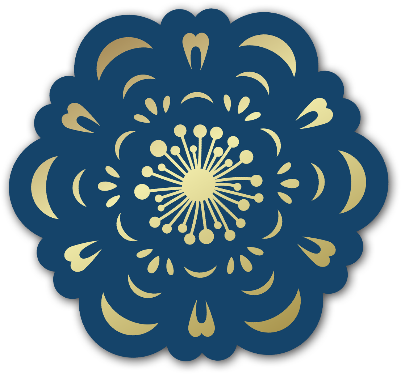 水墨主题请在此输入文字  水墨主题请在此输入
文字  水墨主题请在此输入文字 水墨主题请在
此输入文字
请在这里输入标题
水墨主题请在此输入文字  水墨主题请在此输入
文字  水墨主题请在此输入文字 水墨主题请在
此输入文字
请在这里输入标题
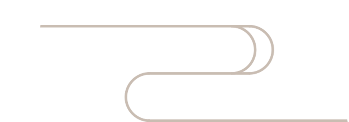 第四章节
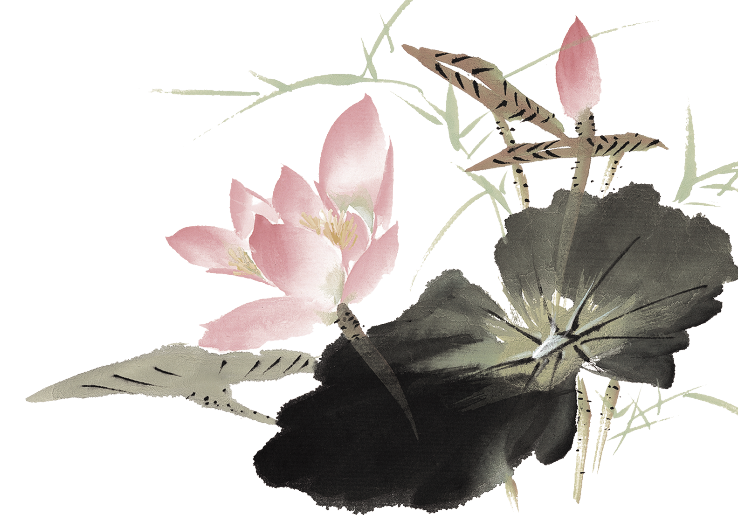 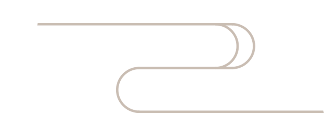 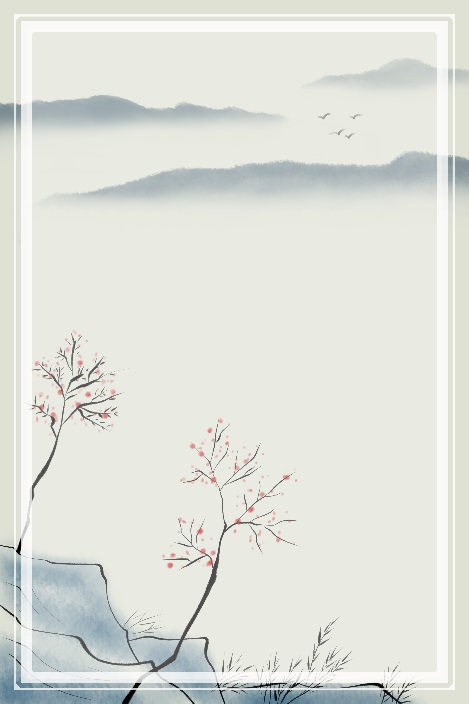 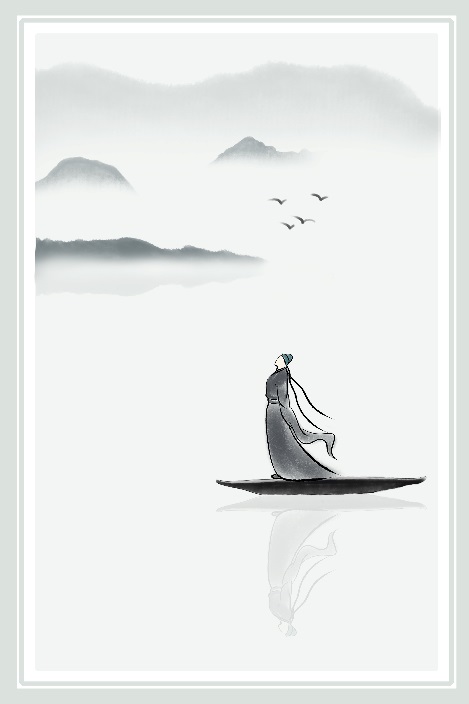 第四章节
标题
水墨主题模板
请在此处添加文字
水墨主题模板
请在此处添加文字
水墨主题模板
请在此处添加文字
标题
水墨主题模板
请在此处添加文字
水墨主题模板
请在此处添加文字
水墨主题模板
请在此处添加文字
请单击此处输入文本内容，单击此处输入文本内容，单击此处输入文本内容，单击此处输入文本内容。
请单击此处输入文本内容，单击此处输入文本内容，单击此处输入文本内容，单击此处输入文本内容。
02
01
第四章节
单击此处输入文本内容，单击此处输入文本内容，单击此处输入文本内容，单击此处输入文本内容
单击此处输入文本内容，单击此处输入文本内容，单击此处输入文本内容，单击此处输入文本内容，单击此处输入文本内容，单击此处输入文本内容，单击此处输入文本内容，单击此处输入文本内容
请单击此处输入文本内容，请单击此处输入文本内容，请单击此处输入文本内容，请单击此处输入文本内容，请单击此处输入文本内容
输入标题
第四章节
请单击此处输入文本内容，请单击此处输入文本内容，请单击此处输入文本内容，请单击此处输入文本内容，请单击此处输入文本内容，请单击此处输入文本内容，请单击此处输入文本内容，请单击此处输入文本内容
请单击此处输入文本内容，请单击此处输入文本内容，请单击此处输入文本内容，请单击此处输入文本内容，请单击此处输入文本内容
输入标题
请单击此处输入文本内容，请单击此处输入文本内容，请单击此处输入文本内容，请单击此处输入文本内容，请单击此处输入文本内容，请单击此处输入文本内容，请单击此处输入文本内容，请单击此处输入文本内容
请单击此处输入文本内容，请单击此处输入文本内容，请单击此处输入文本内容，请单击此处输入文本内容，请单击此处输入文本内容，请单击此处输入文本内容，请单击此处输入文本内容，请单击此处输入文本内容
请单击此处输入文本内容，请单击此处输入文本内容，请单击此处输入文本内容，请单击此处输入文本内容，请单击此处输入文本内容，请单击此处输入文本内容，请单击此处输入文本内容，请单击此处输入文本内容
第四章节
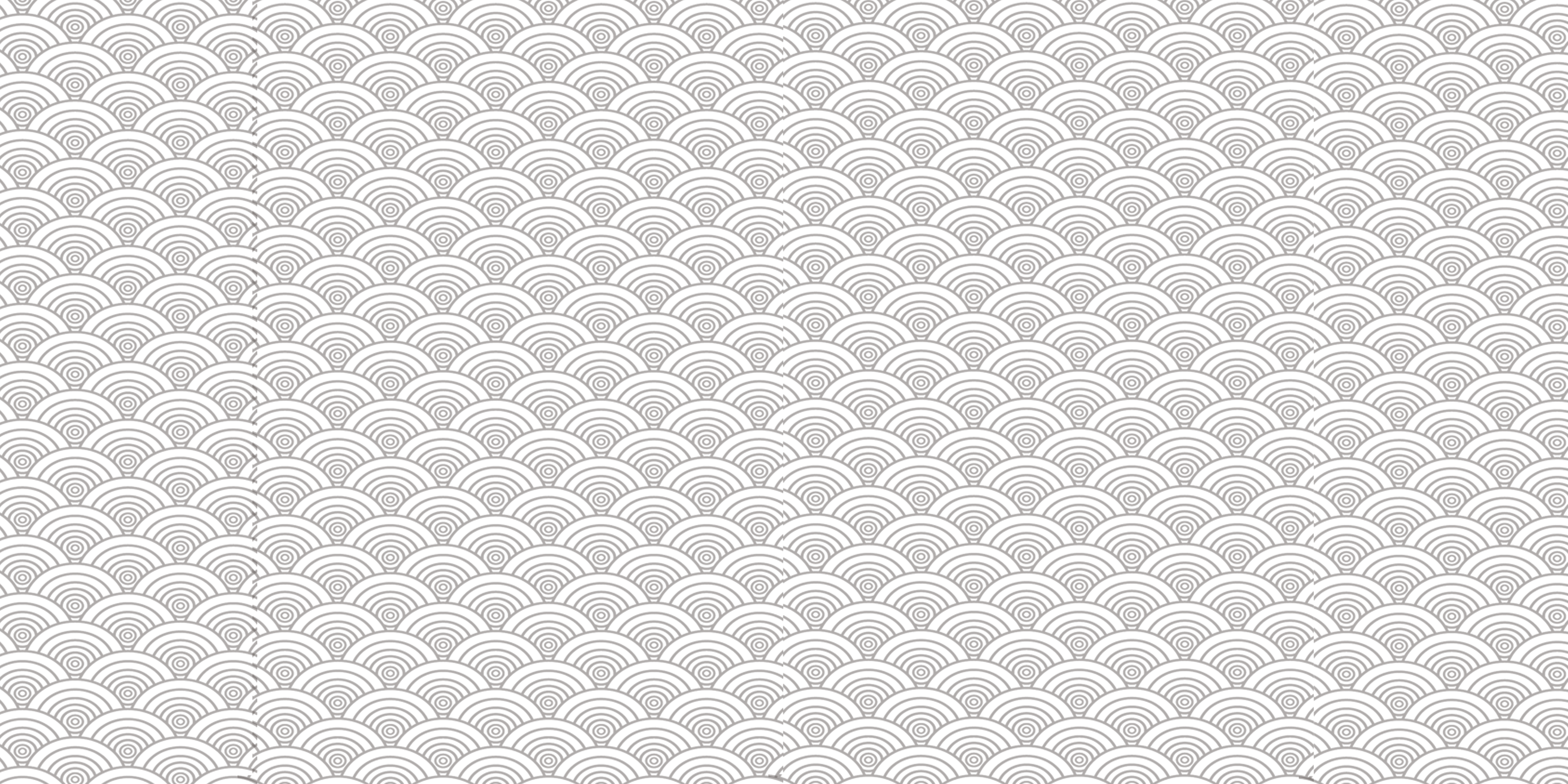 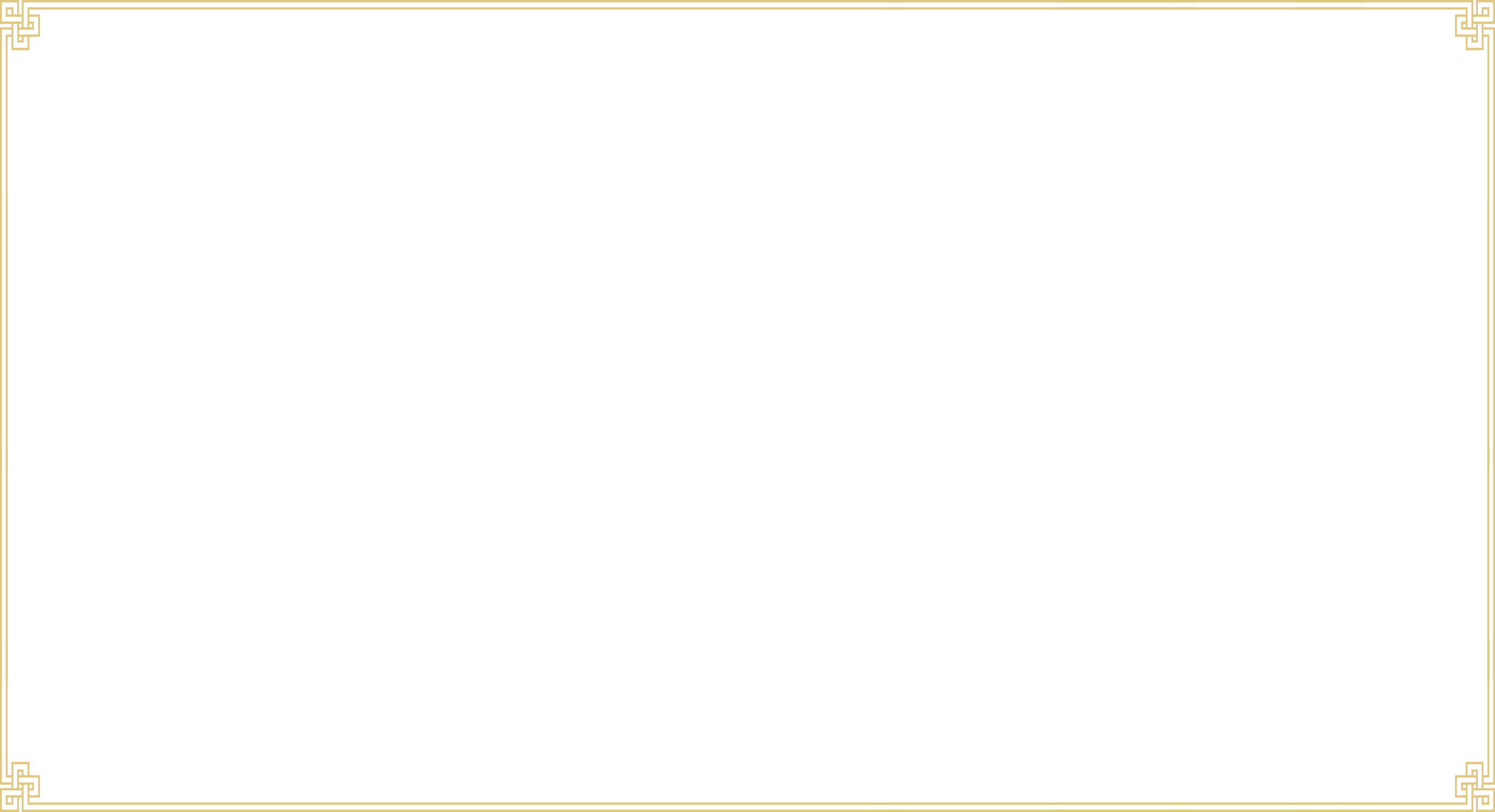 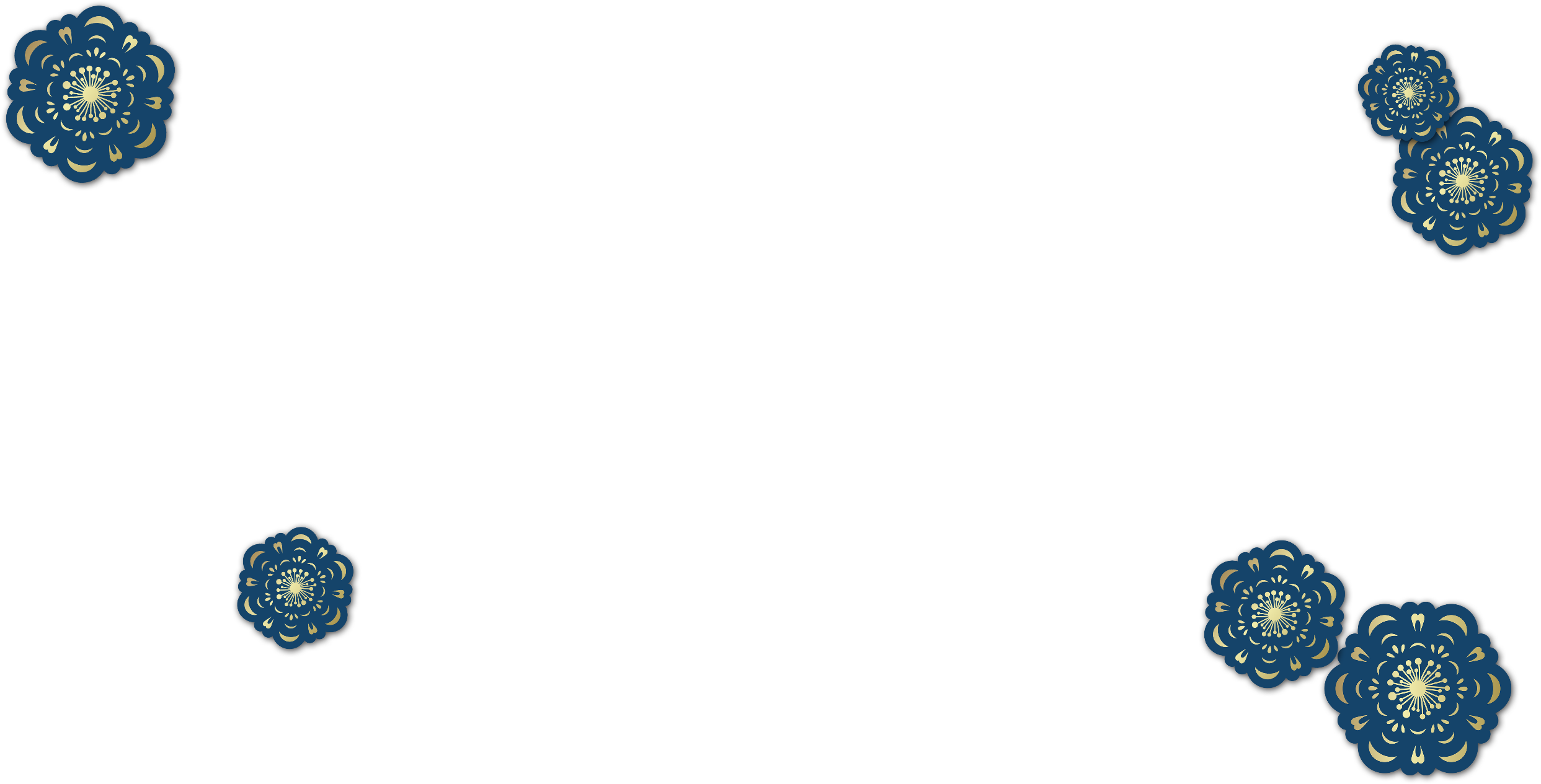 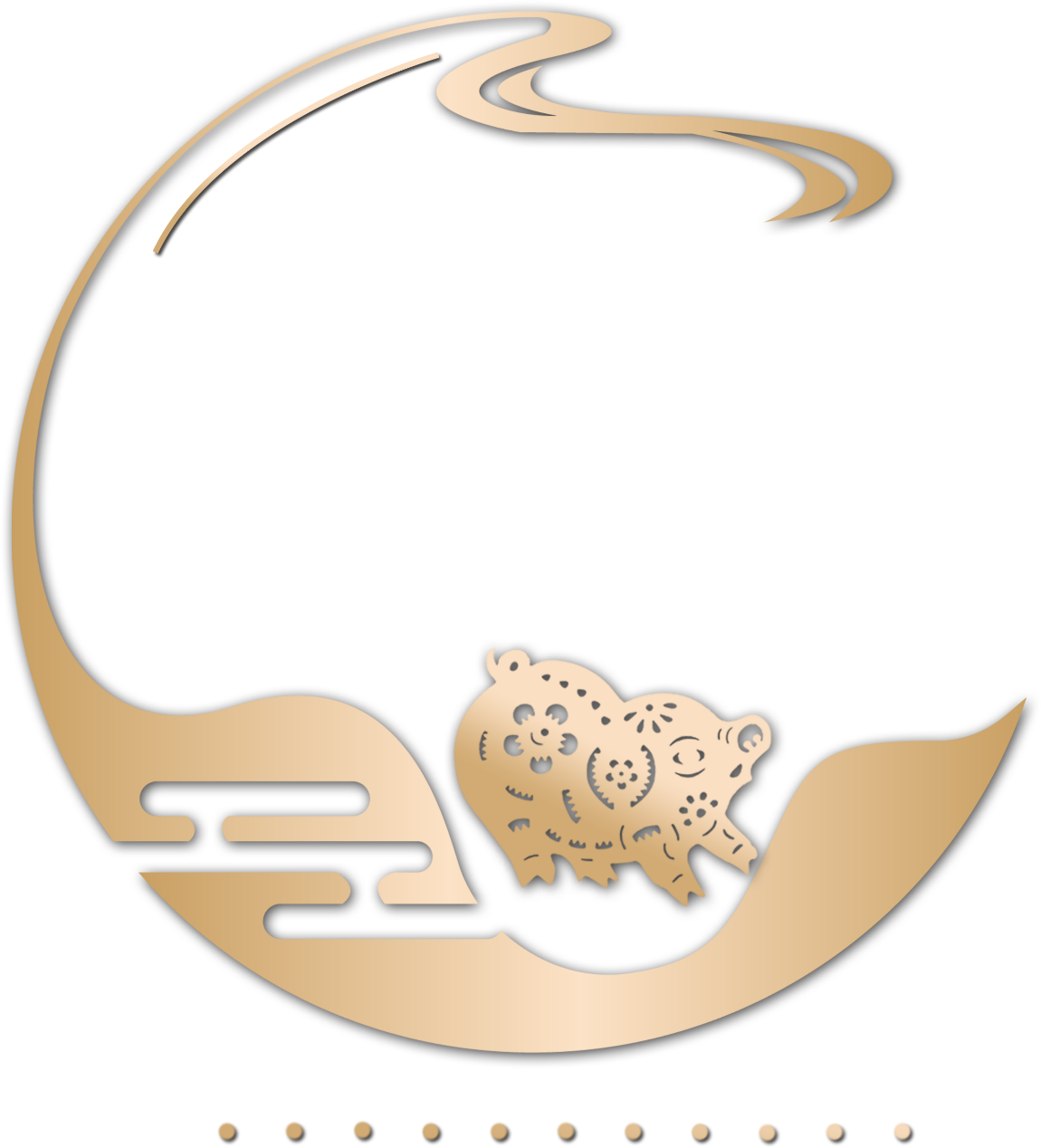 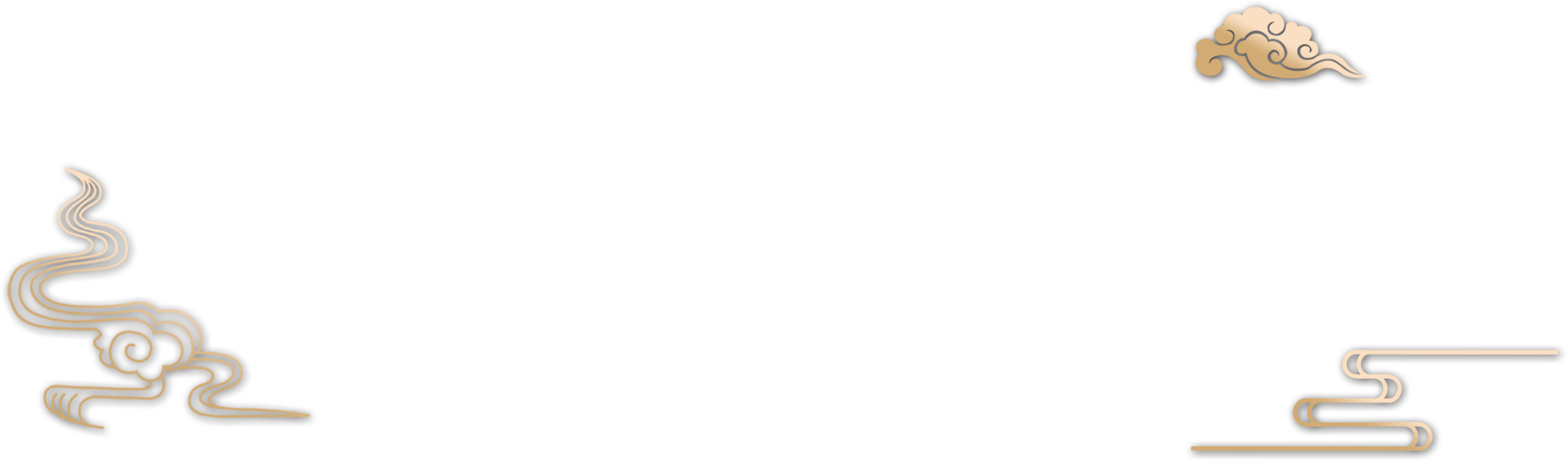 感谢聆听
DESIGN BY 好客模板
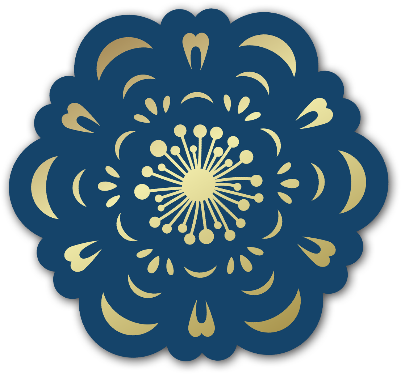